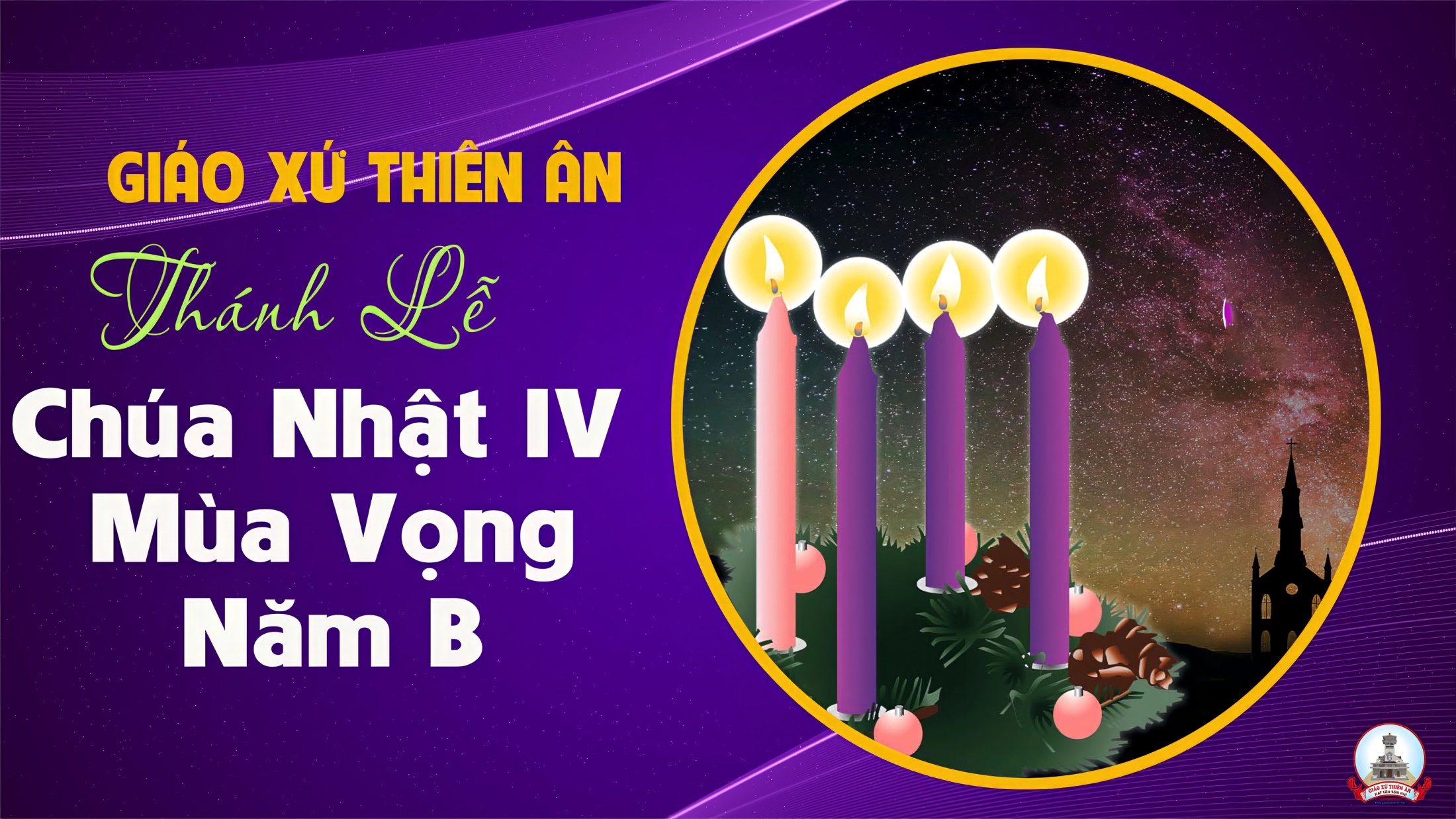 TẬP HÁT CỘNG ĐOÀN
Đk: Con sẽ ca tụng tình thương của Chúa đến muôn đời.
Alleluia - Alleluia:
Này tôi là tôi tá Chúa, tôi xin vâng như lời thiên thần truyền.
Alleluia …
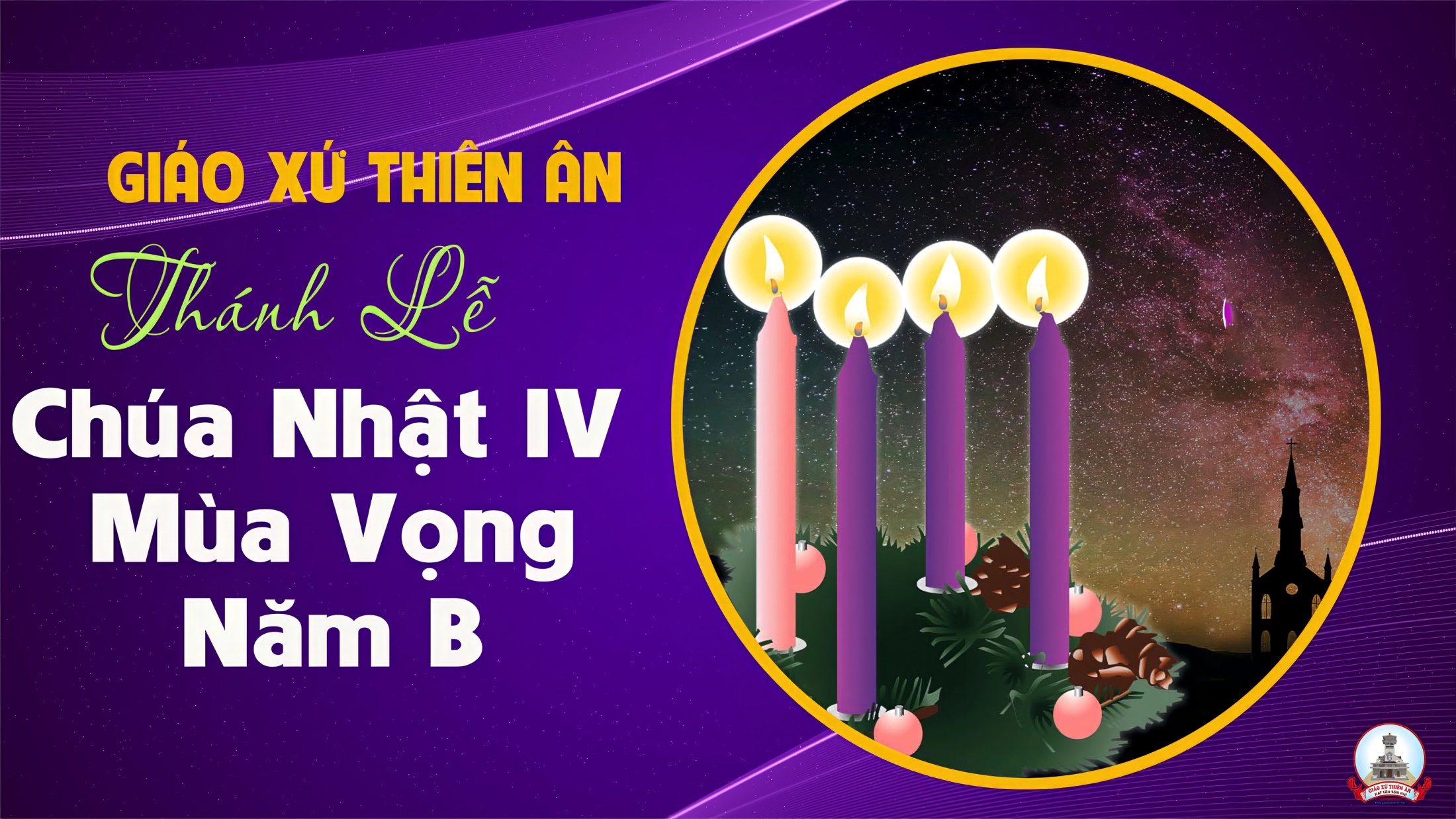 Ca Nhập LễĐÃ ĐẾN GIỜ Kim Long
Đk: Đã đến giờ nào ta chỗi dậy, đêm sắp tàn hừng đông đang tới. Bóng tối đã qua, ánh sang chan hòa  vì ơn cứu độ đã đến gần.
Tk: Hỡi người ngủ mê nào mau tỉnh thức. Kìa Chúa chiếu rọi ánh quang vinh trên đầu người. 
Thế trần trụy sa từ bao năm tháng, nào hãy trỗi dậy bước đi theo con đường ngay.
Đk: Đã đến giờ nào ta chỗi dậy, đêm sắp tàn hừng đông đang tới. Bóng tối đã qua, ánh sang chan hòa  vì ơn cứu độ đã đến gần.
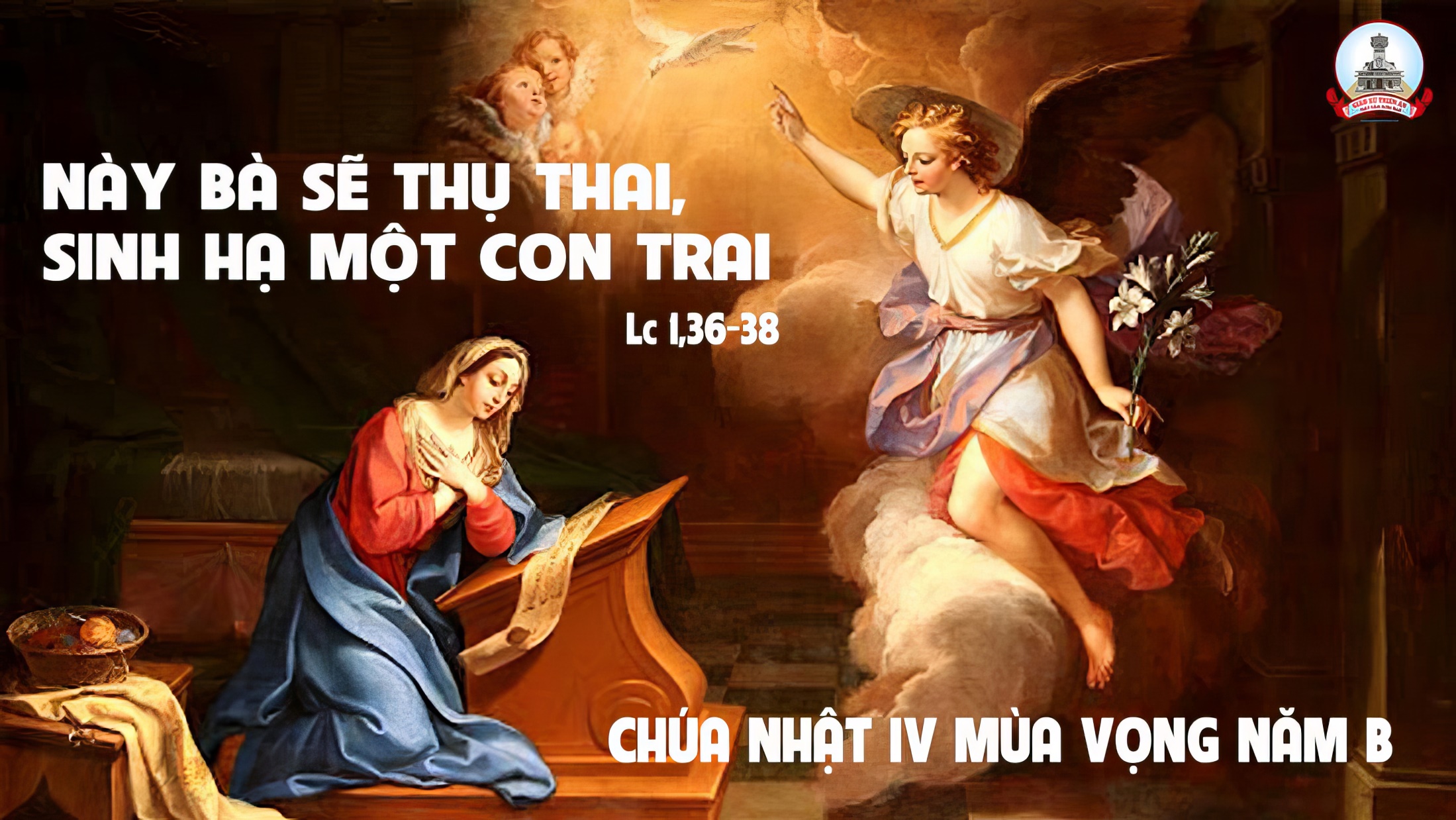 Bài đọc 1
Bài trích sách Sa-mu-en quyển thứ hai.
Vương quyền của Đa-vít sẽ tồn tại mãi mãi trước mặt Chúa.
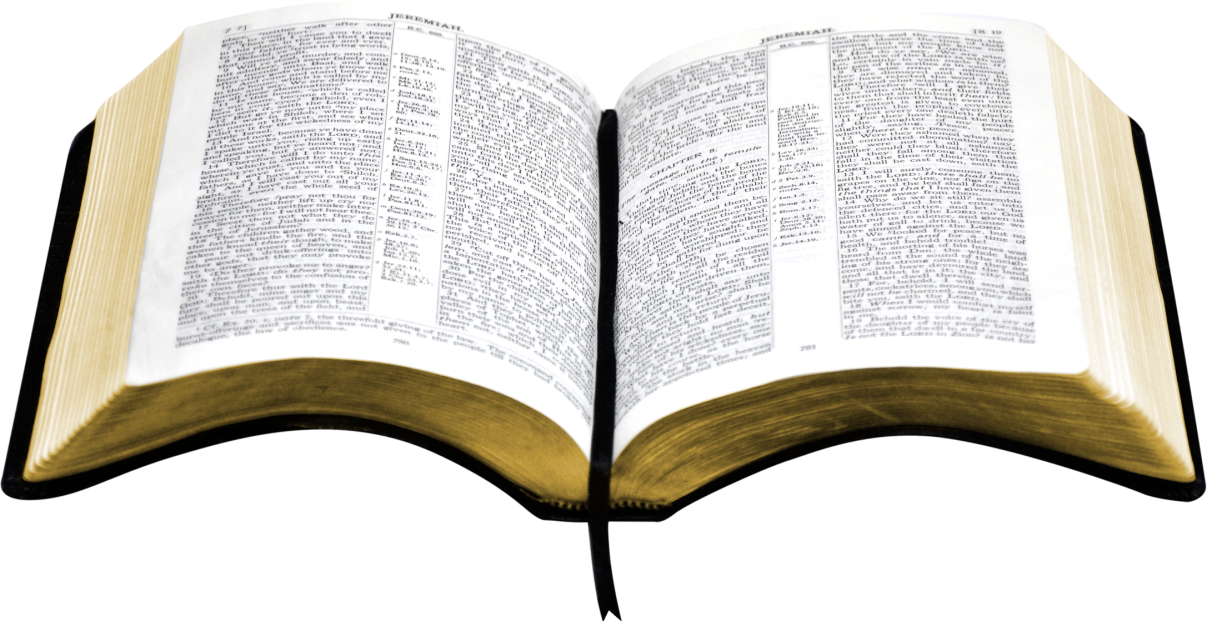 THÁNH VỊNH 88Chúa Nhật IV Mùa Vọng Năm BLm. Kim Long03 Câu
Đk: Con sẽ ca tụng tình thương của Chúa đến muôn đời.
Tk1: Tình thương Chúa muôn đời con luôn ca tụng. Vạn kiếp miệng con cao rao lòng thành tín của Ngài. Vì Chúa phán: Tình thương đó xây dựng đến thiên thu. Đức tín thành của Chúa thiết lập trên cung trời.
Đk: Con sẽ ca tụng tình thương của Chúa đến muôn đời.
Tk2: Lập giao ước với người Ta đây tuyển chọn. Thề hứa cùng Đa-vít tôi trung rằng: dòng dõi của ngươi bền vững mãi vì Ta muốn xây dựng đến thiên thu, muốn thiết lập củng cố ngai vàng ngươi muôn đời.
Đk: Con sẽ ca tụng tình thương của Chúa đến muôn đời.
Tk3:  Người thưa Chúa: thân phụ con nay là Ngài, là Chúa mà con kính tin luôn, là núi đá độ trì. Và Chúa phán: Này Ta sẽ thương người đến muôn năm. Sẽ giữ hoài giao ước với người luôn không rời.
Đk: Con sẽ ca tụng tình thương của Chúa đến muôn đời.
Bài đọc 2
Bài trích thư của thánh Phao-lô tông đồ gửi tín hữu Rô-ma.Mầu nhiệm vốn được giữ kín tự ngàn xưa, nay được biểu lộ.
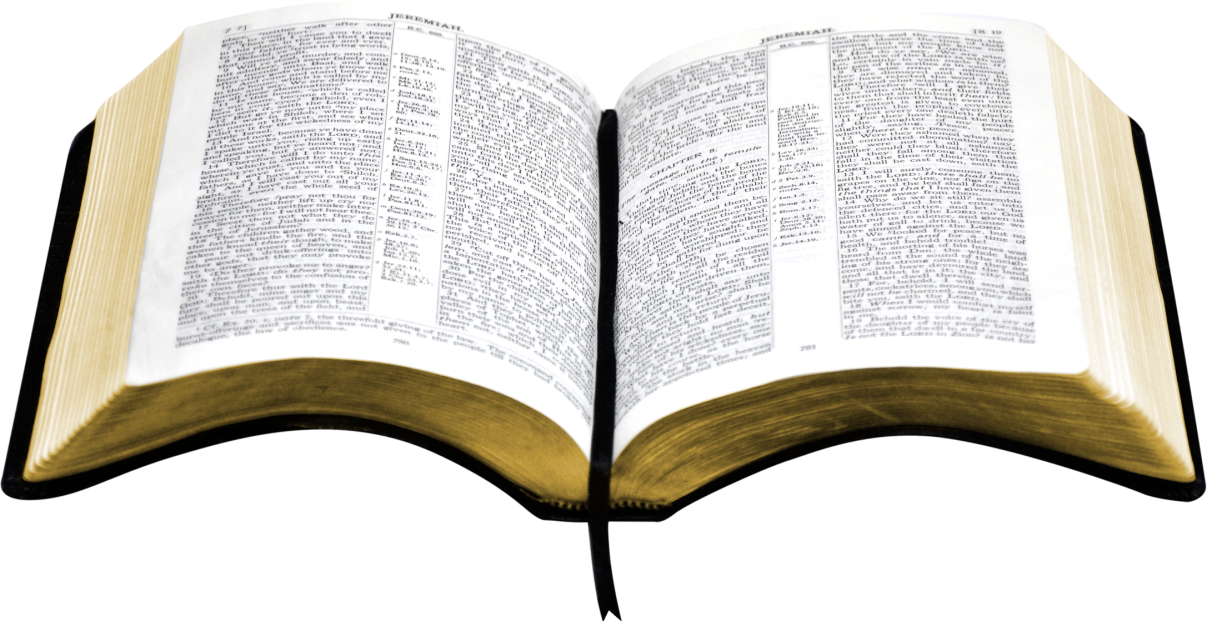 Alleluia - Alleluia:
Này tôi là tôi tá Chúa, tôi xin vâng như lời thiên thần truyền.
Alleluia …
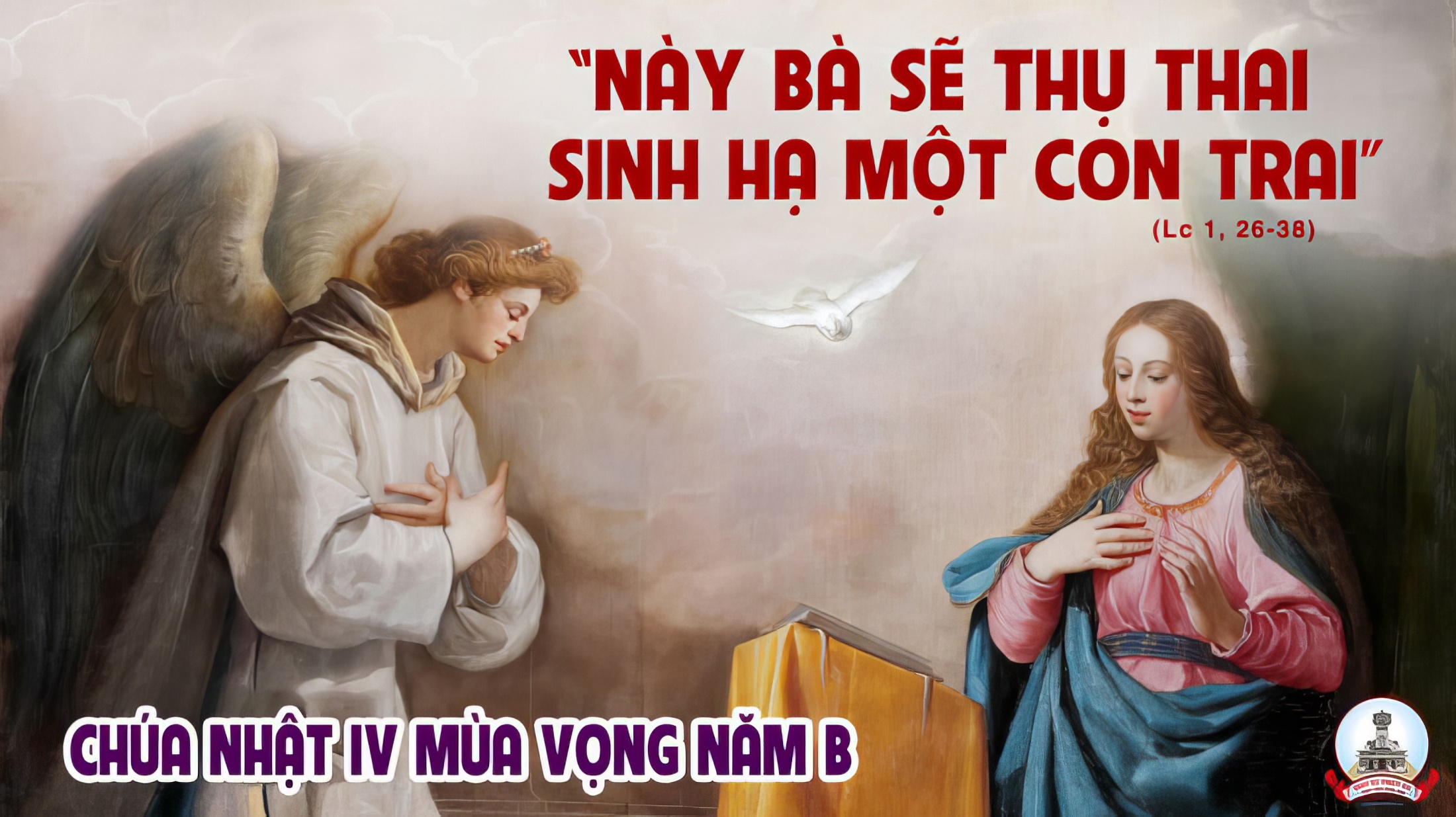 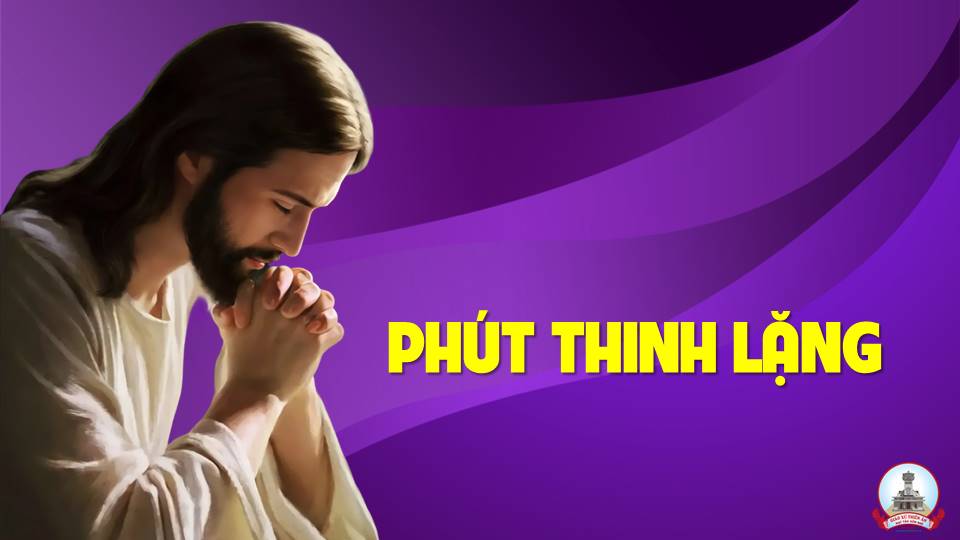 KINH TIN KÍNH
Tôi tin kính một Thiên Chúa là Cha toàn năng, Đấng tạo thành trời đất, muôn vật hữu hình và vô hình.
Tôi tin kính một Chúa Giêsu Kitô, Con Một Thiên Chúa, Sinh bởi Đức Chúa Cha từ trước muôn đời.
Người là Thiên Chúa bởi Thiên Chúa, Ánh Sáng bởi Ánh Sáng, Thiên Chúa thật bởi Thiên Chúa thật,
được sinh ra mà không phải được tạo thành, đồng bản thể với Đức Chúa Cha: nhờ Người mà muôn vật được tạo thành.
Vì loài người chúng ta và để cứu độ chúng ta, Người đã từ trời xuống thế.
Bởi phép Đức Chúa Thánh Thần, Người đã nhập thể trong lòng Trinh Nữ Maria, và đã làm người.
Người chịu đóng đinh vào thập giá vì chúng ta, thời quan Phongxiô Philatô; Người chịu khổ hình và mai táng, ngày thứ ba Người sống lại như lời Thánh Kinh.
Người lên trời, ngự bên hữu Đức Chúa Cha, và Người sẽ lại đến trong vinh quang để phán xét kẻ sống và kẻ chết, Nước Người sẽ không bao giờ cùng.
Tôi tin kính Đức Chúa Thánh Thần là Thiên Chúa và là Đấng ban sự sống, Người bởi Đức Chúa Cha và Đức Chúa Con mà ra,
Người được phụng thờ và tôn vinh cùng với Đức Chúa Cha và Đức Chúa Con: Người đã dùng các tiên tri mà phán dạy.
Tôi tin Hội Thánh duy nhất thánh thiện công giáo và tông truyền.
Tôi tuyên xưng có một Phép Rửa để tha tội. Tôi trông đợi kẻ chết sống lại và sự sống đời sau. Amen.
LỜI NGUYỆN TÍN HỮU
Anh chị em thân mến, lễ Giáng Sinh đã gần kề, hôm nay Hội thánh nêu bật Đức Maria là mẫu gương cho những người tiếp đón Đức Giêsu.
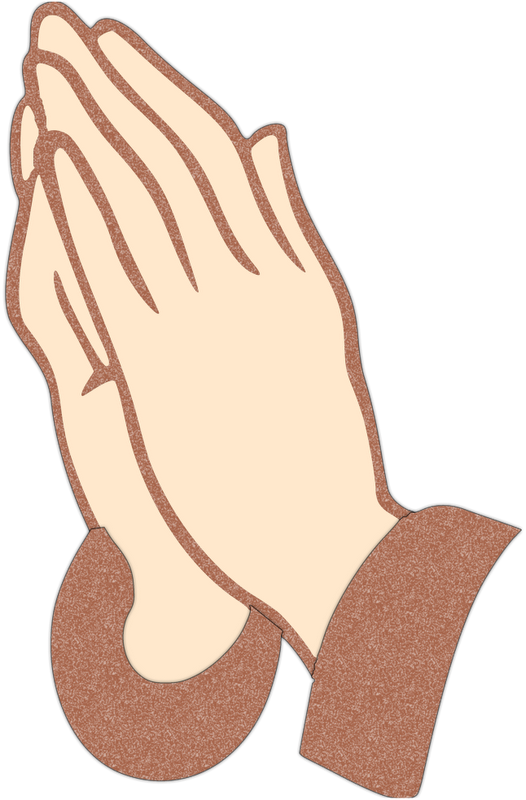 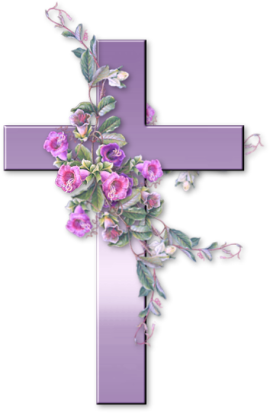 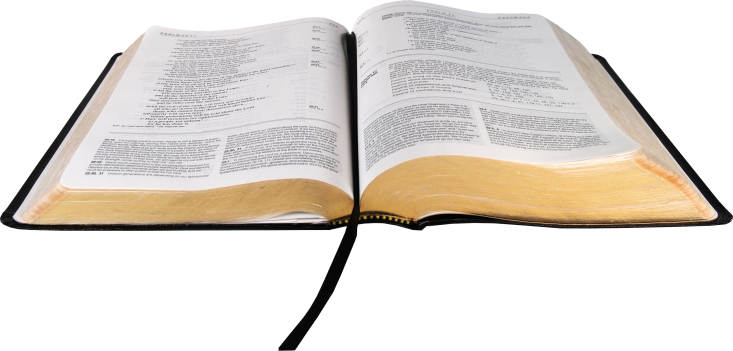 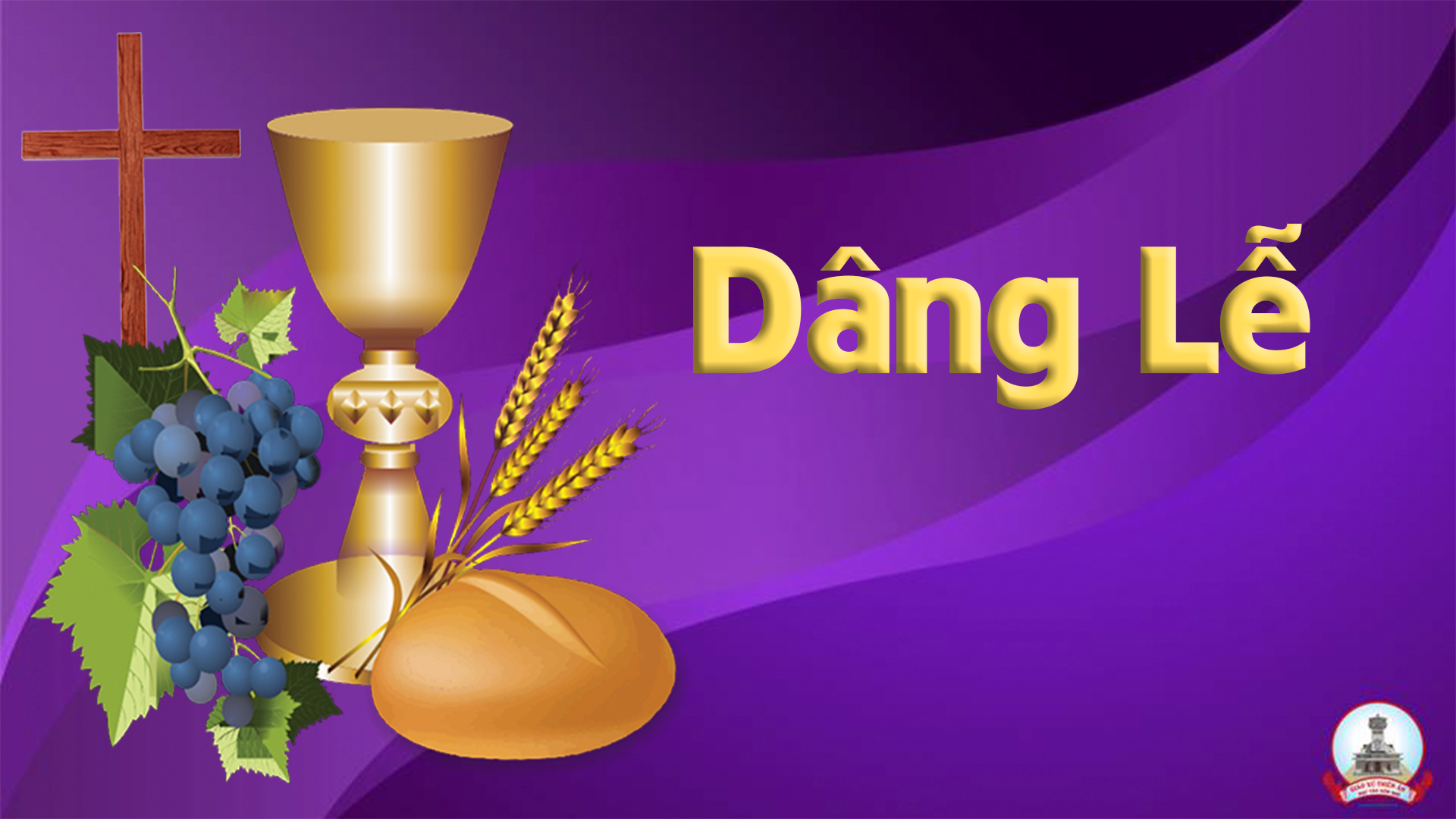 HIẾN LỄ ĐỜI CON
Thái Nguyên
Tk1: Tiến dâng Cha đây hiến lễ đời con, bánh thơm ngon tình chung ly rượu nồng, cả tấm lòng dệt bài thơ ước mong. Ước mong sao được nên như lòng Cha, giữa phong ba tình yêu không nhạt nhòa, để con là cánh hoa ươm hương tình Cha.
Đk: Cùng hòa lên khúc yêu thương ngày mới, ngời sáng trong ân tình Chúa ngàn nơi. Nguyện kết liên cuộc đời khối tình này, để con nên lễ dâng trong từng ngày.
Tk2: Tiến dâng Cha đây tiếng hát lời ca, với hương hoa tỏa lan trên bàn thờ, xin gói trọn lòng con trong tiếng thơ. Khấn xin Cha tỏa ánh sáng trời mơ, dẫn con thơ vượt qua trên nẻo về, vẹn câu thề sáng trong tấm lòng thủy chung.
Đk: Cùng hòa lên khúc yêu thương ngày mới, ngời sáng trong ân tình Chúa ngàn nơi. Nguyện kết liên cuộc đời khối tình này, để con nên lễ dâng trong từng ngày.
Xin cộng đoàn lưu ý.

Để việc lên rước lễ được nghiêm trang, xin cộng đoàn hãy lần lượt đi theo thứ tự từng hàng ghế từ trên xuống dưới.
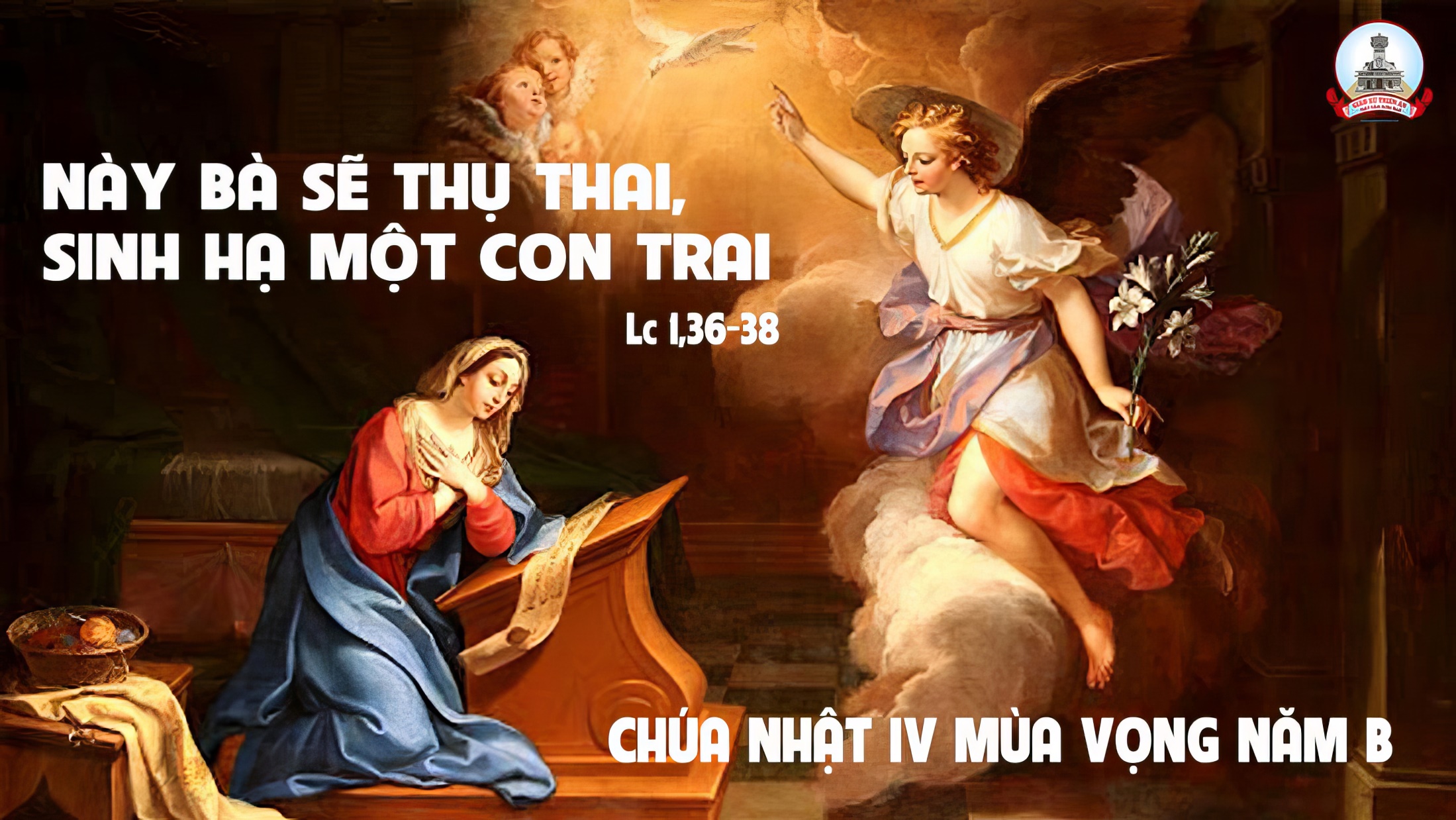 Ca Nguyện Hiệp LễTRINH NỮ ĐẦY ƠN PHÚCĐinh Công Huỳnh
Tk1:  Ôi Maria Mẹ đầy ơn phúc, khi nghe thiên thần truyền tin với Mẹ năm nào: “Bà sẽ hạ sinh một con trai, Đấng rất cao trọng, Người sẽ trị dân với uy quyền ngàn đời về sau.
Đk: Ôi Maria Mẹ hạnh phúc thay hơn mọi người nữ. Ôi Maria Mẹ được Thiên Chúa đoái thương tuyển chọn. Cho con noi gương một lòng tín trung như Mẹ đã sống. Luôn luôn “Xin Vâng” trọn niềm phó thác như Mẹ đến cùng.
Tk2:  Bao nhiêu bôn ba cuộc đời dương thế, lo âu  trĩu nặng buồn vui chất chồng tháng ngày. Mẹ đã dạy con cần “Xin Vâng” biết sống chấp nhận, vì những khổ đau sẽ đâm chồi nẩy mầm yêu thương.
Đk: Ôi Maria Mẹ hạnh phúc thay hơn mọi người nữ. Ôi Maria Mẹ được Thiên Chúa đoái thương tuyển chọn. Cho con noi gương một lòng tín trung như Mẹ đã sống. Luôn luôn “Xin Vâng” trọn niềm phó thác như Mẹ đến cùng.
Tk3:  Cho con trung kiên một lòng yêu Chúa, phó thác nơi Ngài trọn thân xác và linh hồn. Hạnh phúc đời con là “Xin Vâng” ý Chúa đã chọn, và sống nên thánh giữa gian trần chờ ngày Chúa đến.
Đk: Ôi Maria Mẹ hạnh phúc thay hơn mọi người nữ. Ôi Maria Mẹ được Thiên Chúa đoái thương tuyển chọn. Cho con noi gương một lòng tín trung như Mẹ đã sống. Luôn luôn “Xin Vâng” trọn niềm phó thác như Mẹ đến cùng.
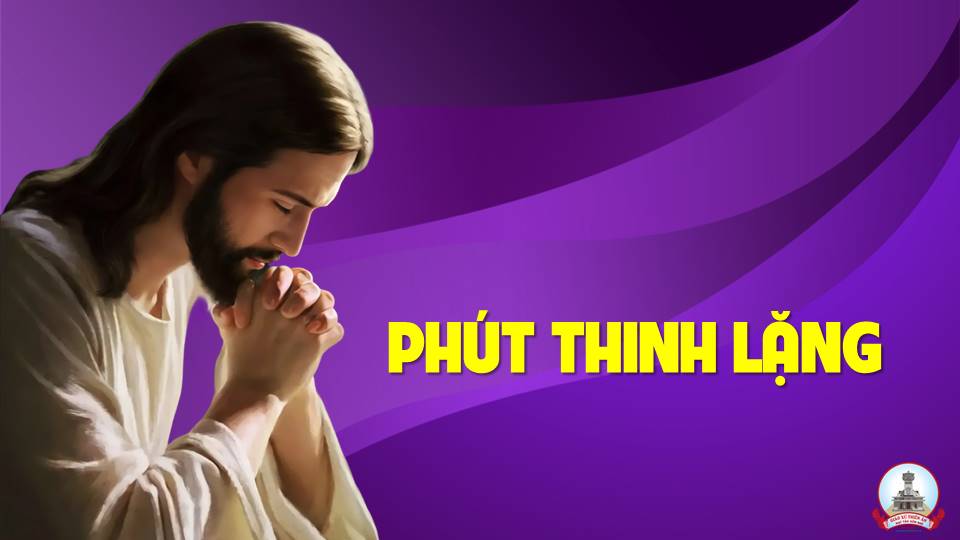 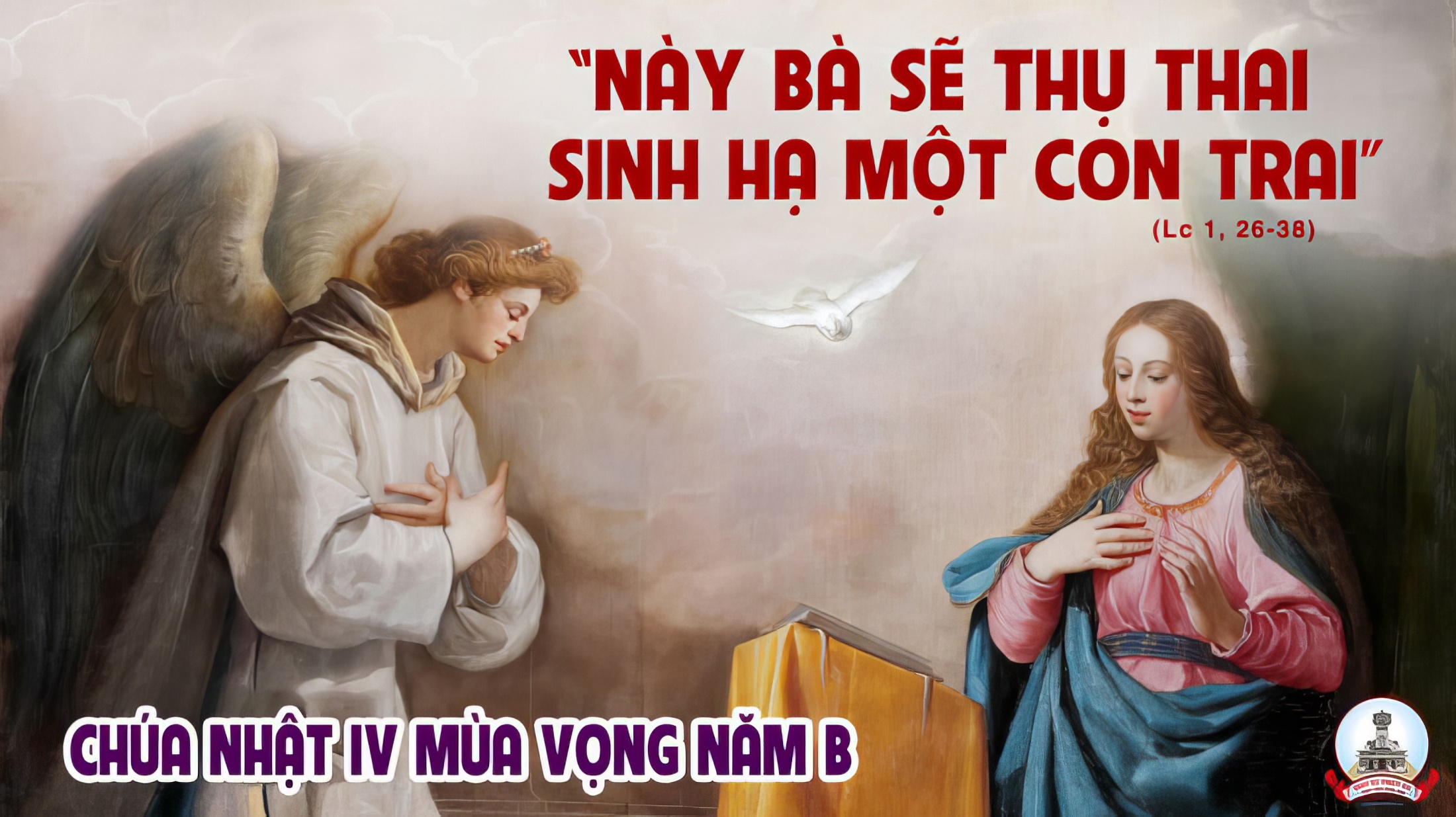 Ca Kết LễMÂY ƠI MƯA XUỐNGNguyễn Duy
Tk1: Ngàn mây ơi xin cùng mưa xuống. Từ cao xanh vẫn đổ nguồn Thánh Ân. Những tháng năm từng giây ngóng chờ. Gieo mưa đi, mây mây ơi trần đời khấn xin.
Đk: Lạy Trời thương đoái, mưa xuống cho đời. Lạy Trời thương xót, mưa xuống cho con người. Ðấng Cứu Tinh, Ngài hãy giáng sinh. Xuống ơn an bình ngàn dân tôn kính.
**: Ðừng trì hoãn nữa xin đến cứu độ. Mỏi mòn trông Chúa đôi mắt hoen lệ mờ. Chúa Chúa ơi! Tình con thiết tha, vững tin nơi Ngài ngàn năm chẳng phai.
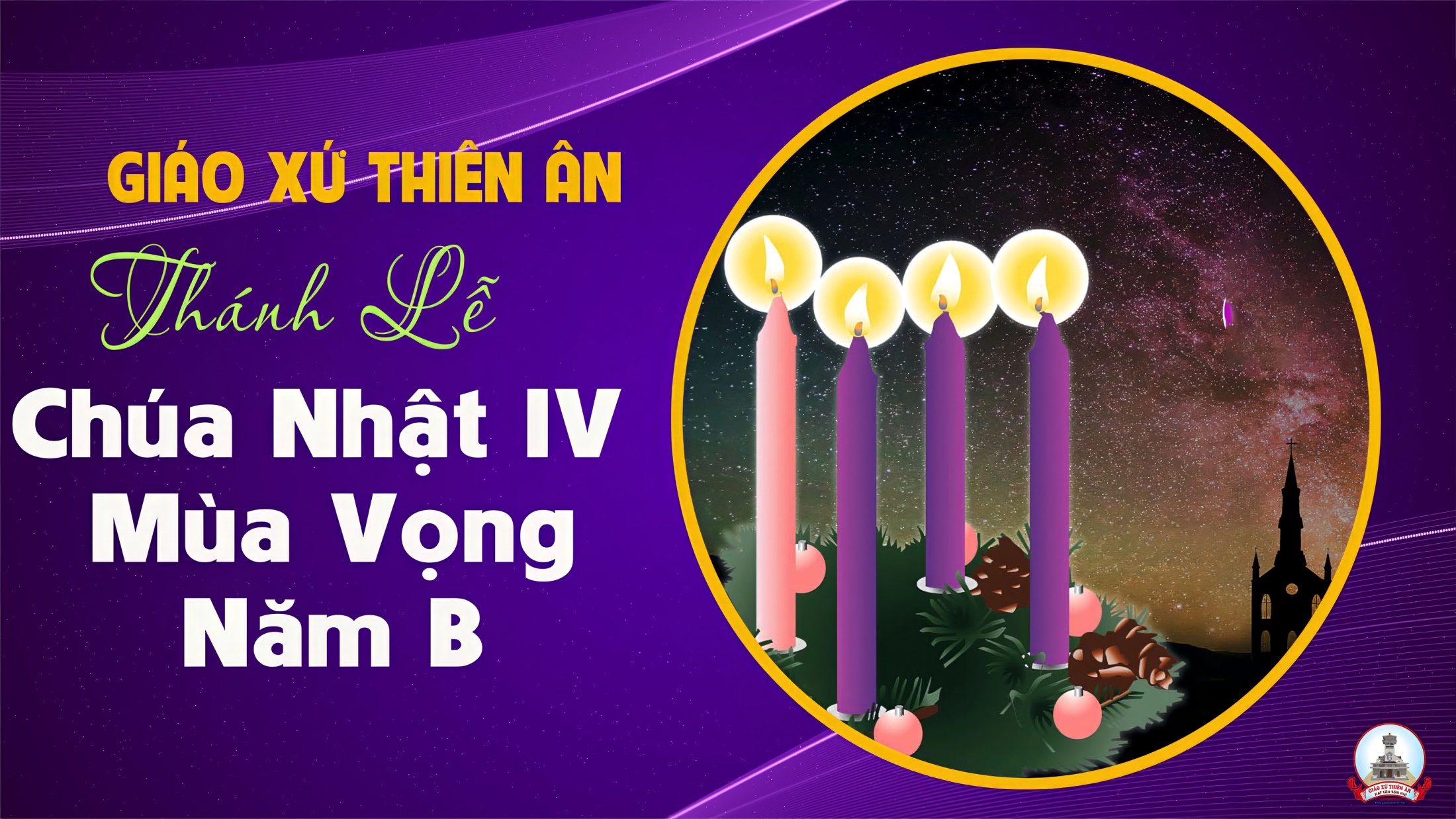